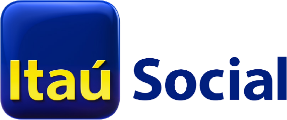 Itaú Social
O Itaú Social
Itaú Criança
Benefícios da Leitura do
Adulto para a Criança
O Itaú Social
O Itaú Social
Desenvolve, implementa e compartilha tecnologias sociais para contribuir com a melhoria da educação pública brasileira.

Programas próprios
Fomento a iniciativas externas
Pesquisas
Itaú Criança
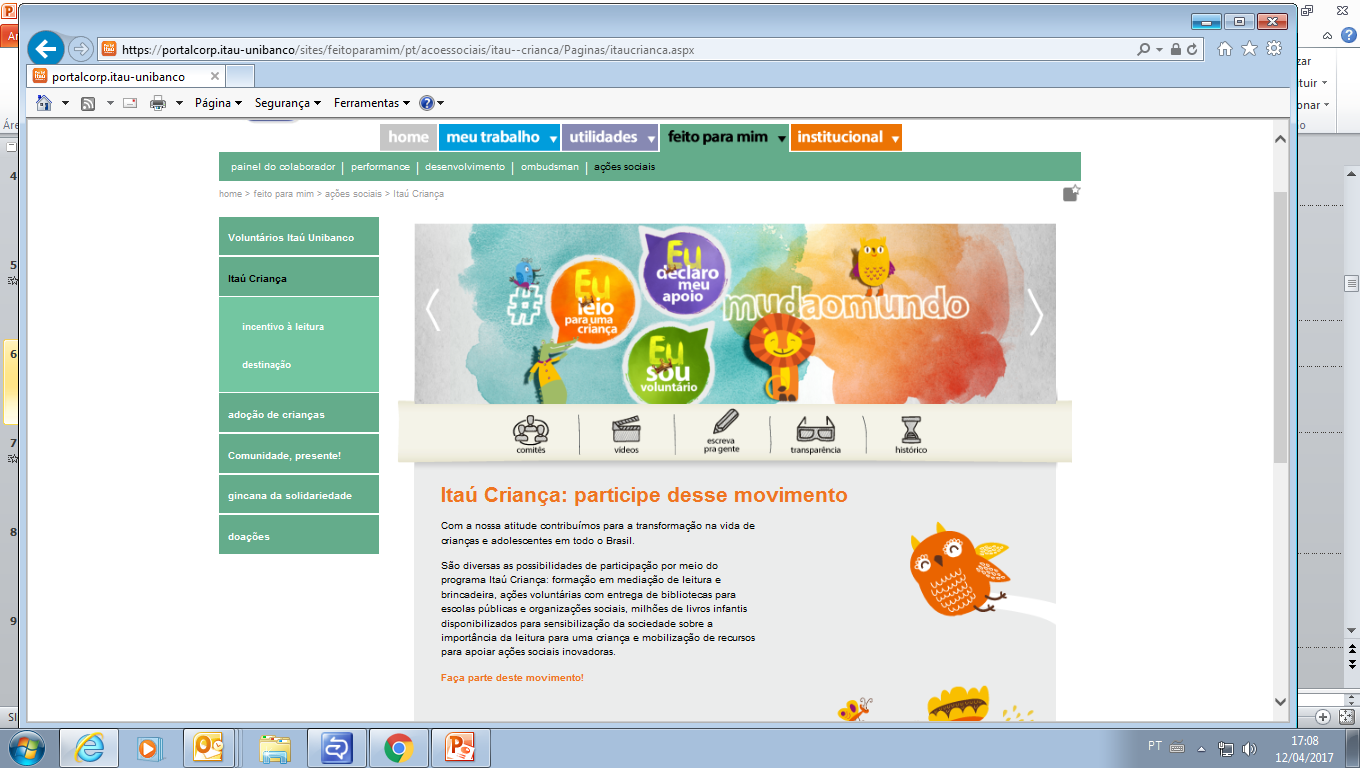 Itaú Criança
Mobilizar colaboradores, clientes e comunidade para contribuírem para a educação de qualidade e o desenvolvimento integral de crianças e adolescentes, colocando a serviço dessa causa as competências e a capilaridade da rede Itaú.
Voluntariado
Leia para uma criança
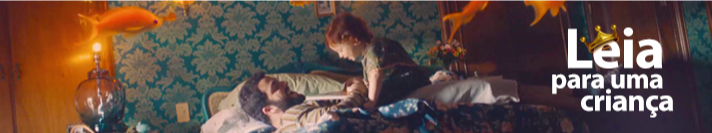 [Speaker Notes: Incentivo à leitura e à troca de livros para público em geral, com a doação dos livros da Coleção Itaú Criança. 

Convite aos colaboradores para: 
atuarem como mediadores de leitura por todo o país com a doação das Bibliotecas Itaú Criança.
participarem de formações em mediação.

Mobilização de funcionários para a destinação de recursos do Imposto de Renda aos Fundos dos Direitos da Criança e do Adolescente.]
Benefícios da Leitura do
Adulto para a Criança
1. Quais são os principais benefícios da leitura feita pelo adulto no desenvolvimento das crianças?
Aumento do vocabulário.

Impacto na aprendizagem da leitura, que tende a ocorrer mais precocemente.

Linguagem oral.

Capacidade de compreensão e interpretação de textos.

Consciência fonológica / Capacidade de soletração.
O incentivo à leitura na primeira infância está entre os fatores determinantes para a inteligência, a motivação acadêmica e os anos de escolaridade que o indivíduo terá em sua vida.
2. Os efeitos são duradouros?
Sim. A leitura do adulto para a criança está relacionada à redução de índices de repetência escolar na adolescência. 
No entanto, é importante que o hábito de leitura permaneça no decorrer da infância e na adolescência. Como incentivar?
Que as famílias estruturem uma rotina de leitura lúdica e prazerosa, de forma que a criança não associe a atividade a algo penoso;

Que a criança continue a ser incentivada a ler e a construir uma relação autônoma com os livros, de acordo com sua faixa etária;

Que seja construído o hábito de visitar livrarias e bibliotecas.
3. Que práticas associadas à leitura funcionam bem?
A leitura de um livro pelos adultos, na qual a criança apenas escuta a história sem intervir na mesma.

A leitura compartilhada, na qual a criança participa ativamente, comenta e pede para que alguns trechos sejam relidos.

Uma leitura em que o adulto lê uma parte da história e a criança “lê” outra.
A leitura antes de dormir melhora a qualidade do sono, além de diminuir a ansiedade e a agressividade das crianças.

O exemplo dado pelos adultos faz a diferença; “repetição” dos hábitos dos adultos pelas crianças.
4. Quais são os efeitos não cognitivos?
Reforço do vínculo entre adulto e criança.

A leitura de livros de ficção melhora a capacidade de empatia das crianças.

Extroversão, amabilidade e conscienciosidade.
A importância de ler histórias para os bebês
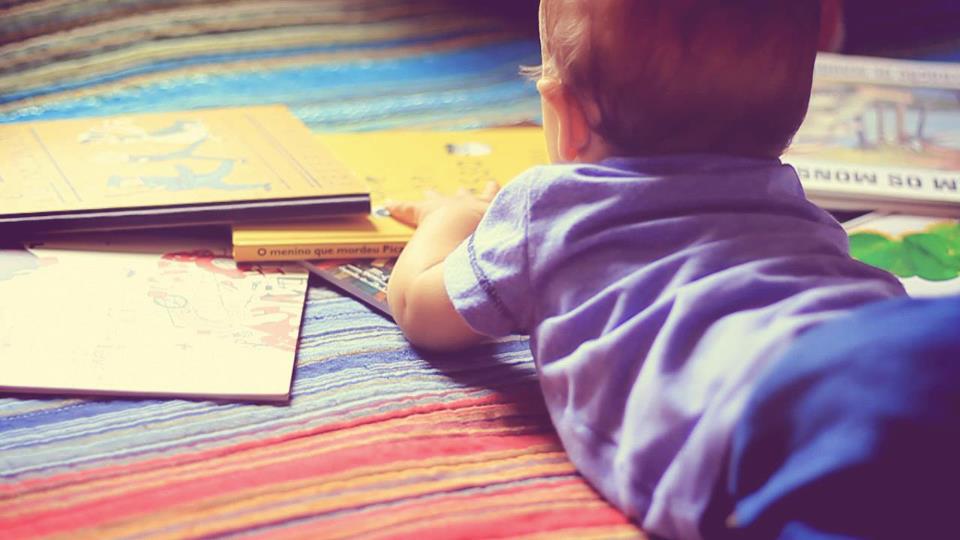 “O bebê tem necessidade de leite, de carinhos e de histórias... Colocar livros e histórias poéticas à disposição das crianças faz com que até as pessoas mais sérias se encantem com o interesse delas. Este é o caminho mais seguro para que um dia elas compreendam o mundo e tenham o desejo de transformá-lo.”
 René Diatkine
A importância de ler histórias para os bebês
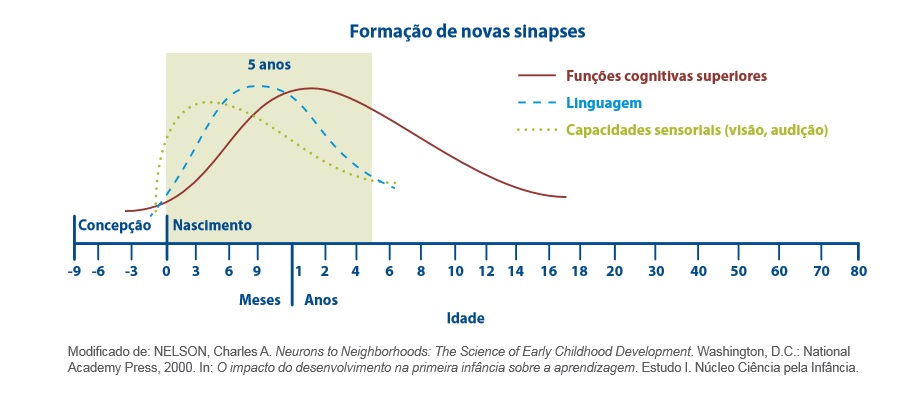 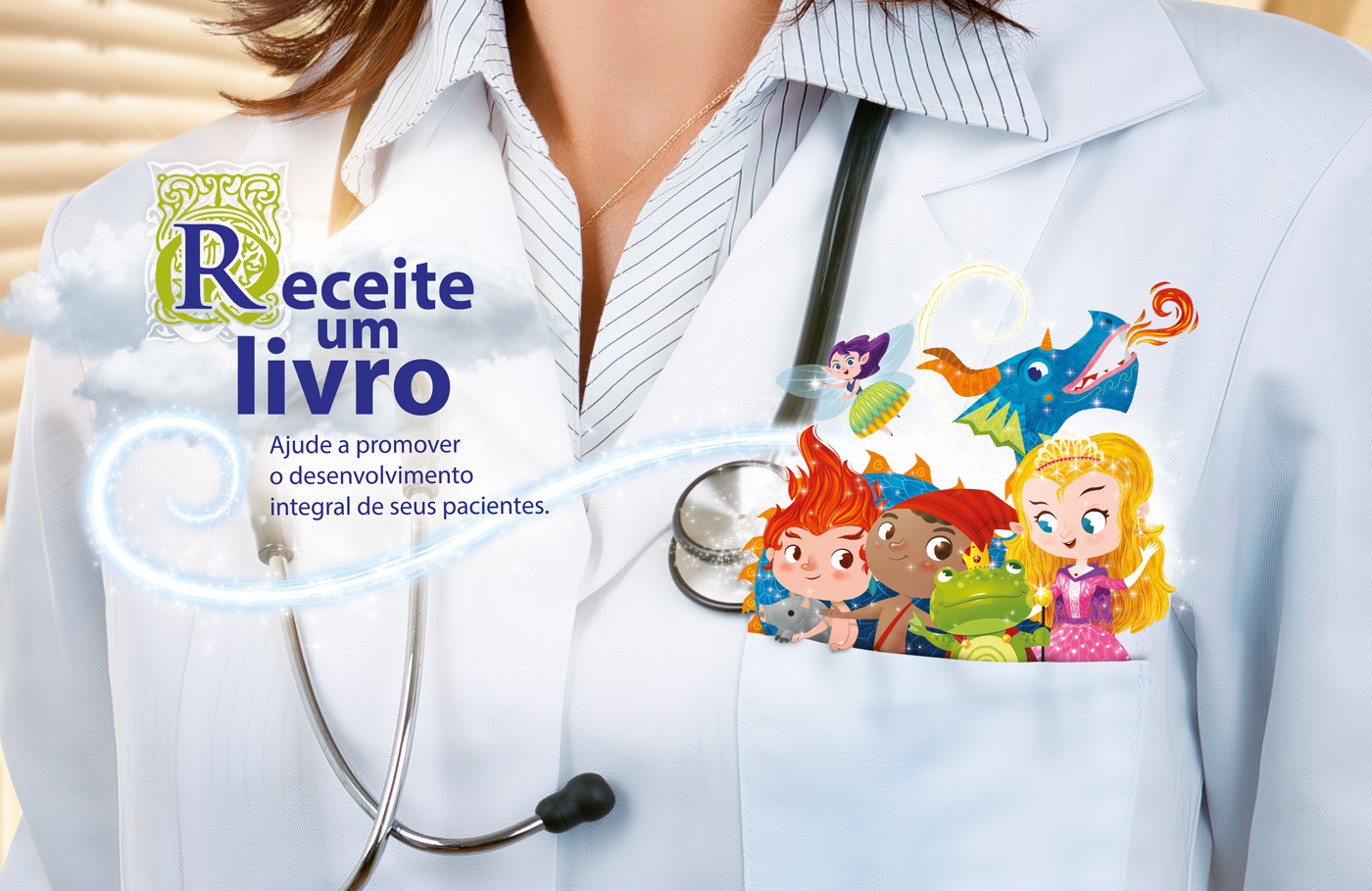 Entre os fatores de risco para o atraso no desenvolvimento de crianças de 12 a 24 meses, a falta de leitura de histórias é mais grave do que alguns fatores biológicos, como nascimento prematuro, problemas na gestação e no parto.
Dr. Ricardo Halpern, presidente do Departamento de Pediatria do Desenvolvimento e Comportamento da SBP.
[Speaker Notes: “Divulgar a leitura para crianças é uma medida técnica que pode ser aplicada com baixo custo e ser tão eficiente na proteção à saúde quanto uma campanha de amamentação ou vacinação”, explicou. Halpern compartilhou também resultados de um estudo realizado por ele e colegas em 2004:]
Ler histórias...
Propicia e estimula a troca de linguagem com os pais
Aproxima e fortalece os vínculos
Auxilia na aquisição da linguagem
Favorece o surgimento da fala e a compreensão auditiva
Auxilia no desenvolvimento da comunicação
Amplia o vocabulário
Estimula a concentração e a memória 
Desenvolve a criatividade e a capacidade de imaginar
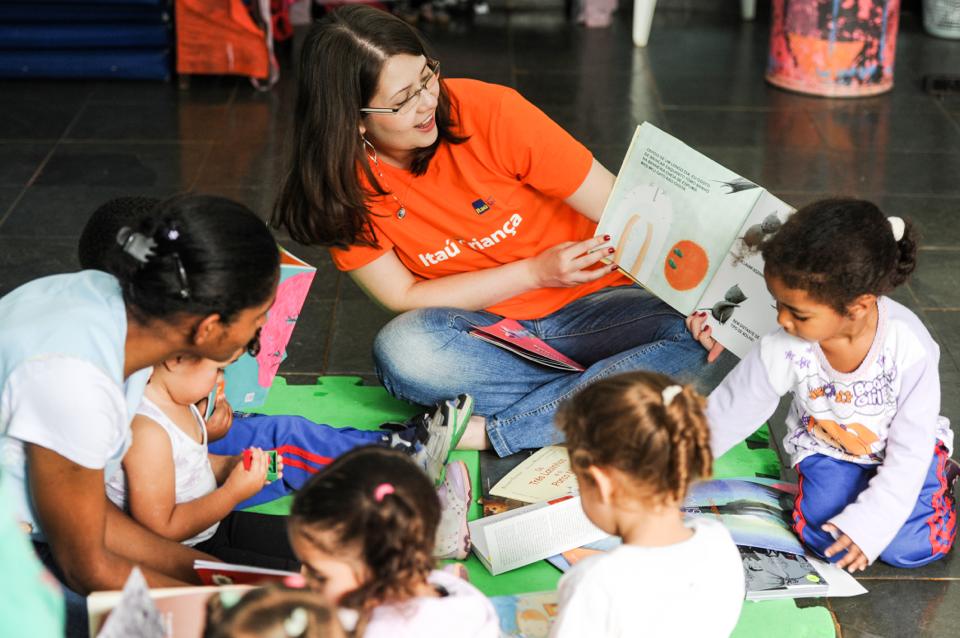 Cláudia Sintoni claudia.sintoni@itau-unibanco.com.br	
www.fundacaoitausocial.org.br